(Short) Introduction to Forest Protection
Jakub Horák
Introduction to Forest Protection
Abiotics
Biotics

Mostly highly interconnected, e.g.:
	wind and bark beetle outbreak
	browsing and fungi pathogens
	…
Introduction to Forest Protection
Abiotic factors:
Wind
Snow
Frost
Fire
Flood
…
Introduction to Forest Protection
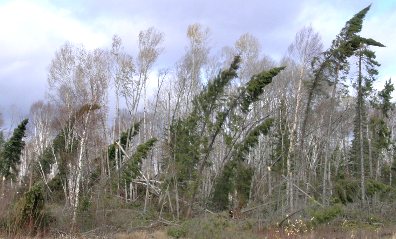 Abiotic factors:
Wind: different kinds and effects, e.g.
www.mnr.gov.on.ca
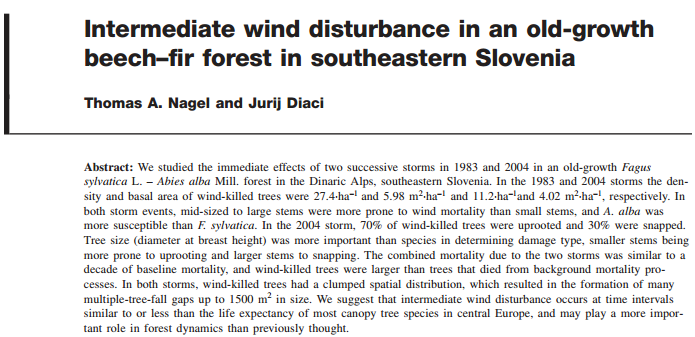 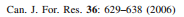 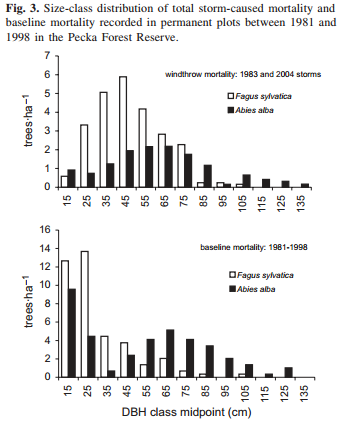 Introduction to Forest Protection
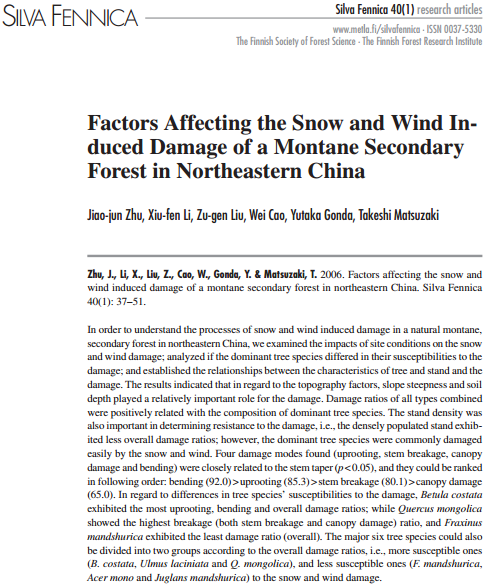 Abiotic factors:
Snow: different
kinds and effects
e.g. avalanche,
early-late snowing…
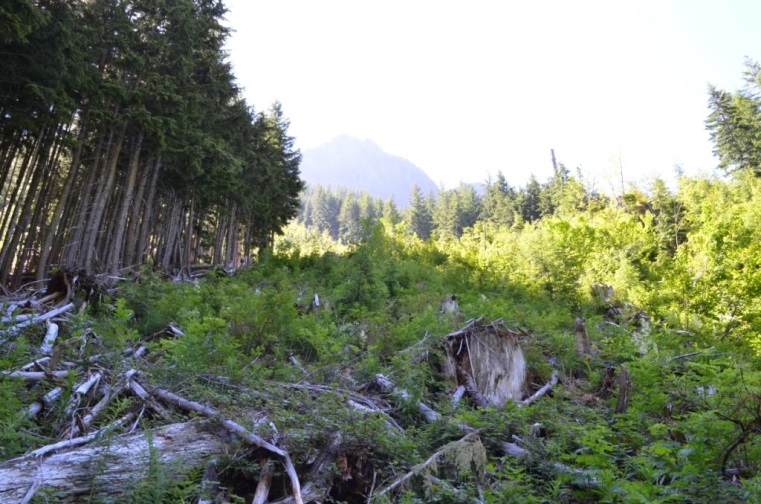 awildernessjournal.blogspot.com
Introduction to Forest Protection
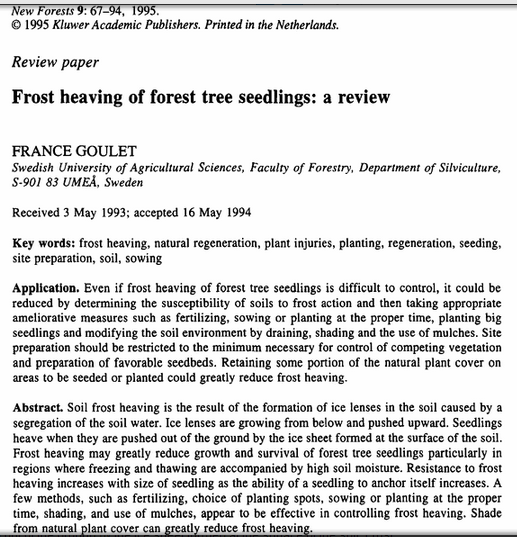 Abiotic factors:
Frost: esp. to
the seedlings or
icy to old trees
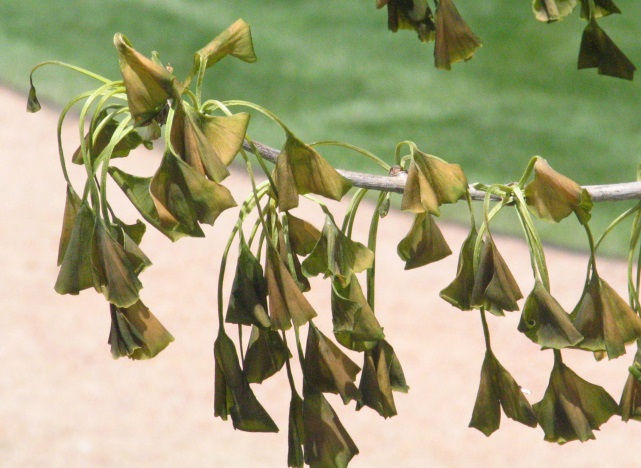 www.blueeyedcurse.com
Introduction to Forest Protection
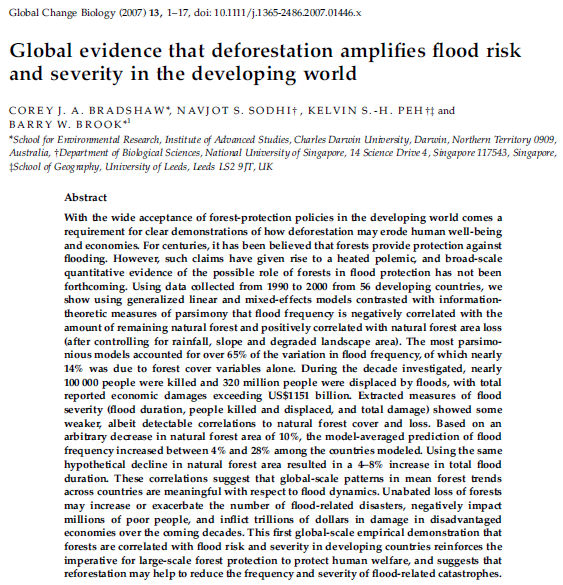 Abiotic factors:
Flood
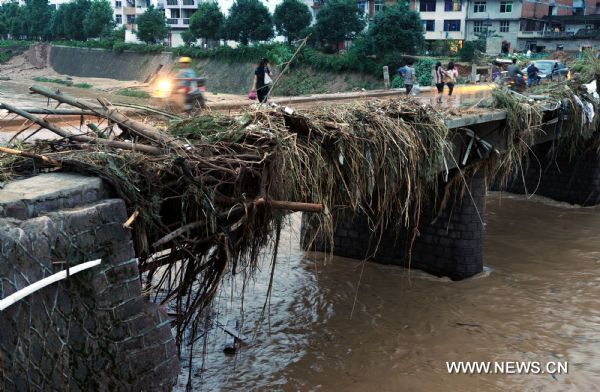 Introduction to Forest Protection
Abiotic factors:
Fire:
Immediate
effect on
human
settelments
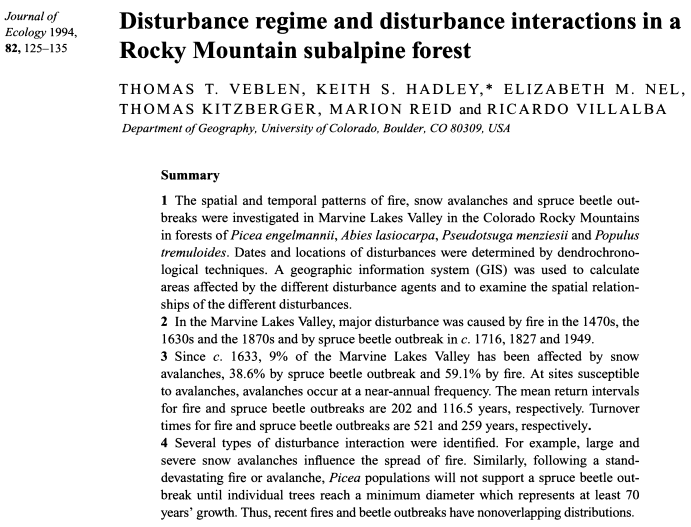 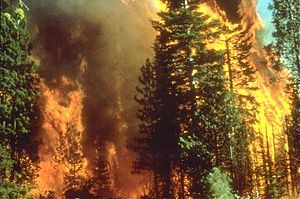 en.wikipedia.org
Introduction to Forest Protection
Biotic factors:
Insect
Game stocks
Weeds
Fungi
…
Introduction to Forest Protection
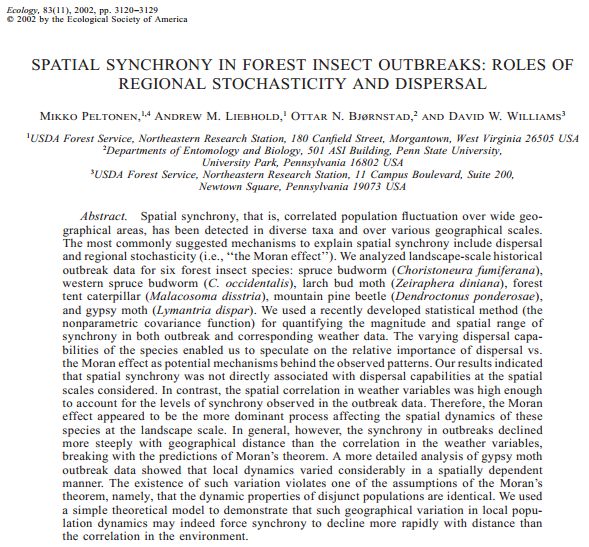 Biotic factors:
Insect: esp.
bark beetles and
moths
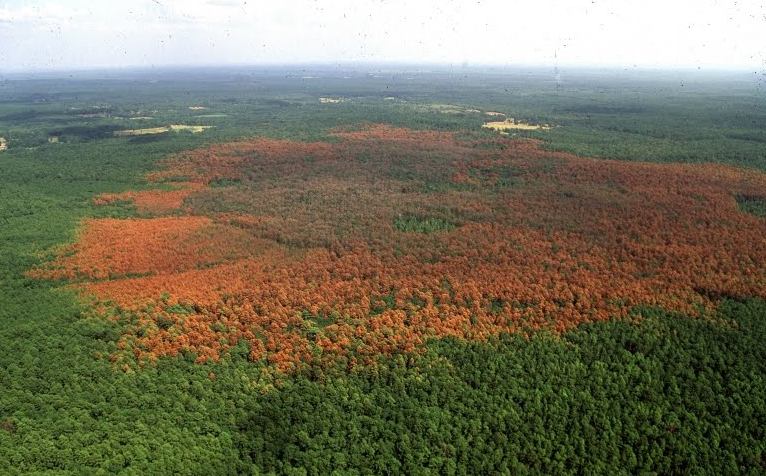 www.organicsoul.com
Introduction to Forest Protection
Biotic factors:
Game stocks
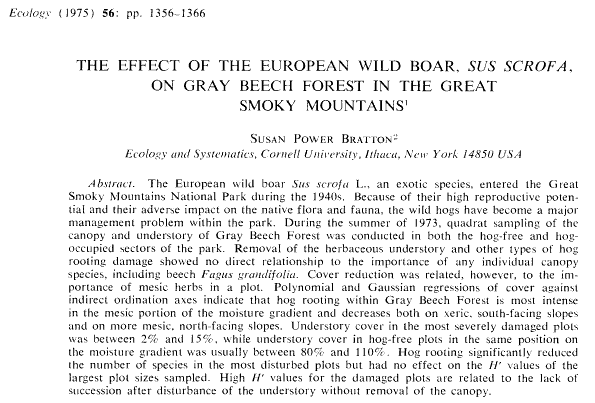 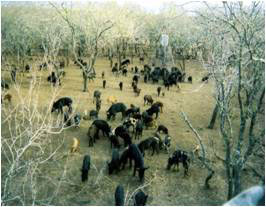 www.aphis.usda.gov
Introduction to Forest Protection
Biotic factors:
Weeds:
incl. 
forest
nurseries
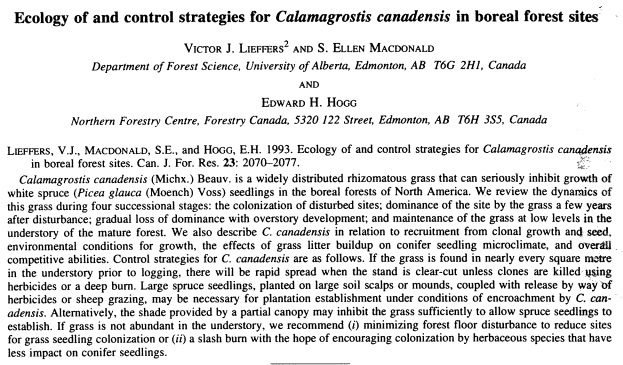 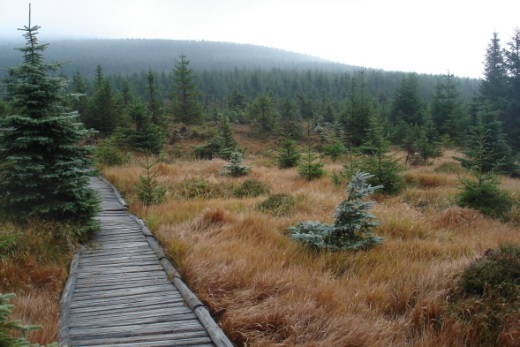 is.muni.cz
Introduction to Forest Protection
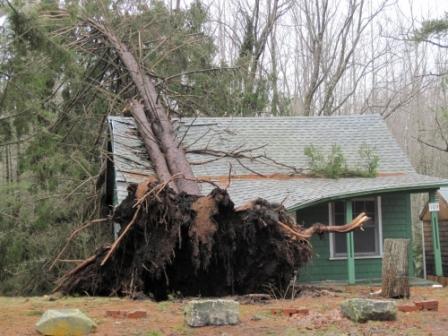 Biotic factors:
Fungi:
Wood,
leaves
and
needles
blogs.scientificamerican.com
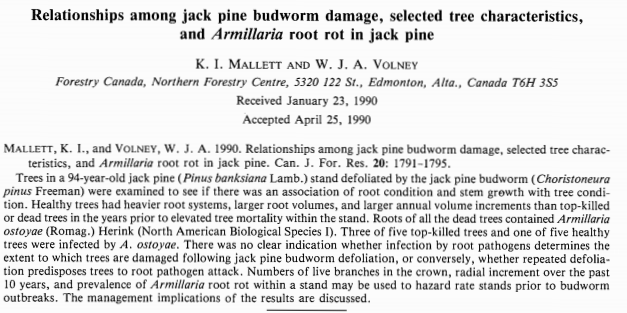 Thank you for your attention